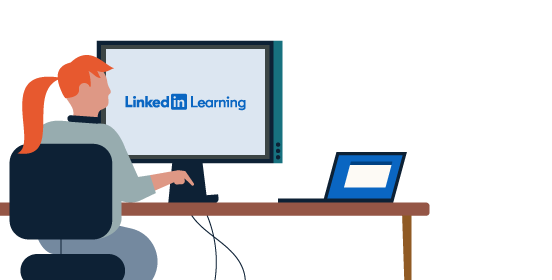 在变革中成长
通过这些视频、活动和小测验，挑战自己，学习新的知识。错过一天也不用担心，您可以在第二天继续完成学习。
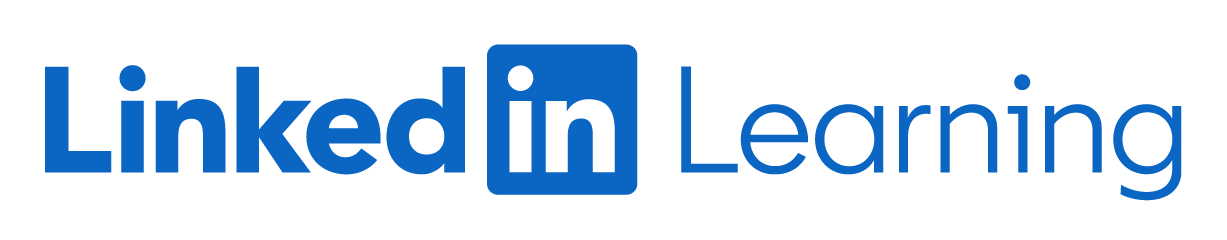